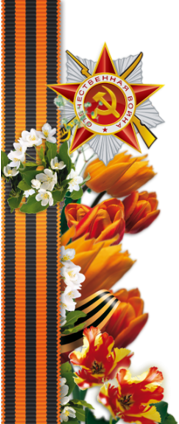 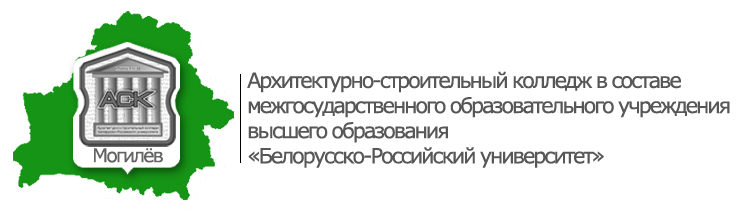 Гражданско –патриотическое воспитание учащихся колледжа посредством  краеведческой деятельности
Преподаватель социально-гуманитарных дисциплин
 Бычкова Анжела Владимировна
Неотъемлемой частью патриотического воспитания учащихся архитектурно-строительного колледжа является туристско-краеведческая деятельность, которая актуализирована через различные формы внеаудиторной работы.
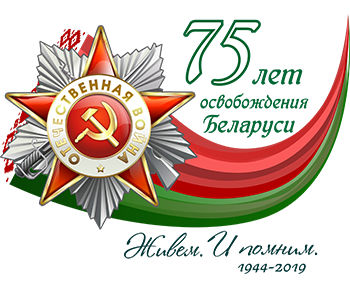 Краеведческий музей им Е. РомановаЭкспозиция  «Могилев времен Великой Отечественной Войны»
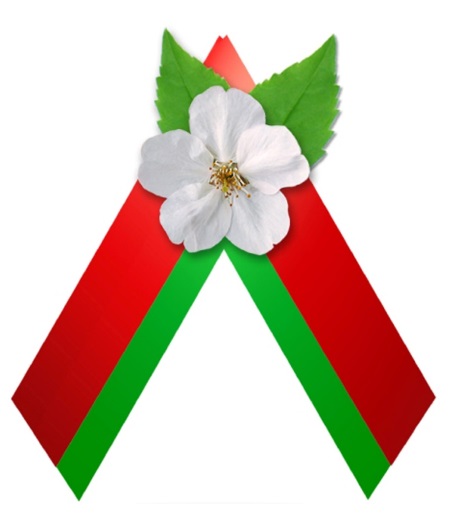 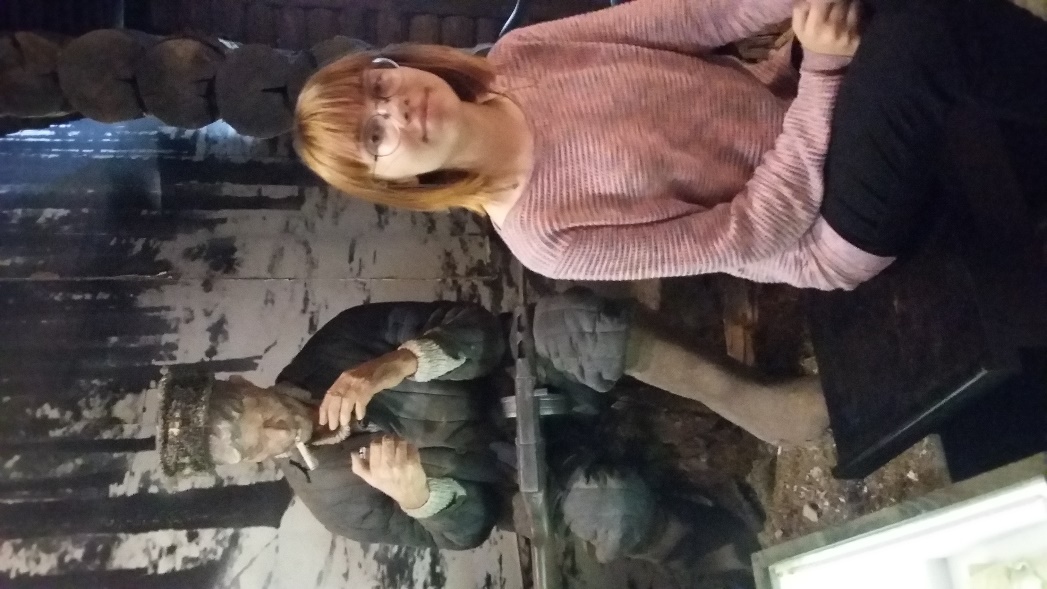 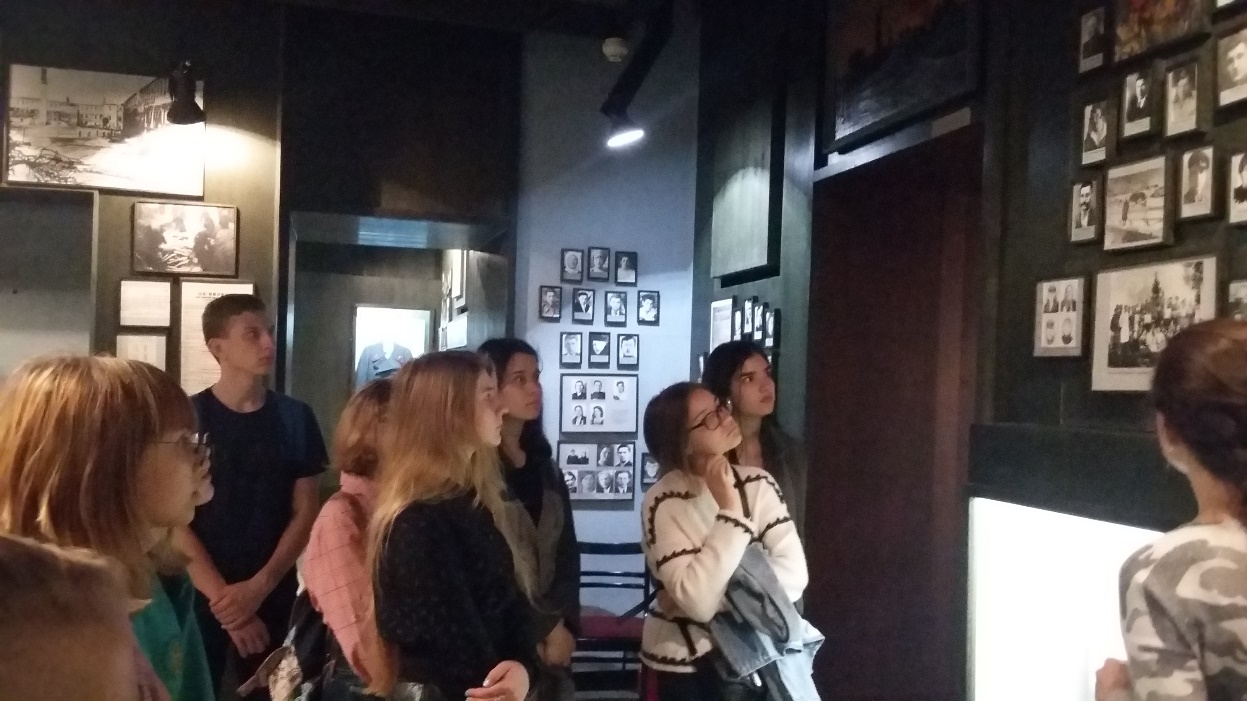 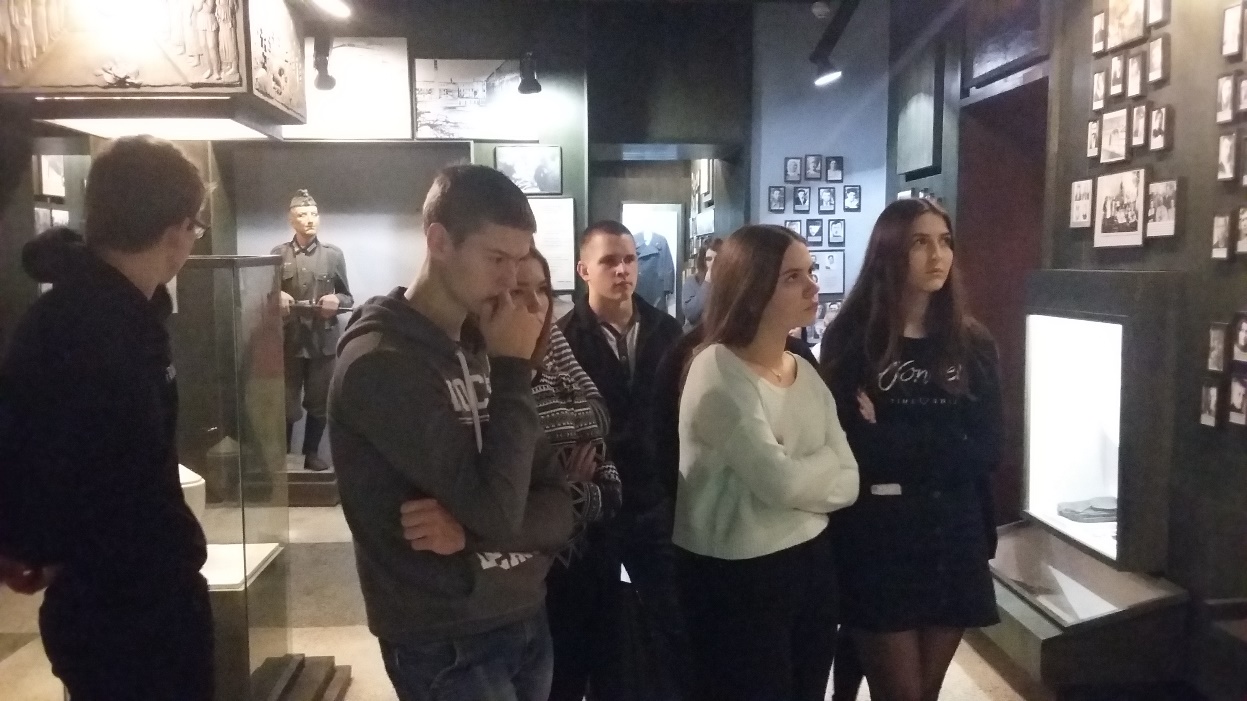 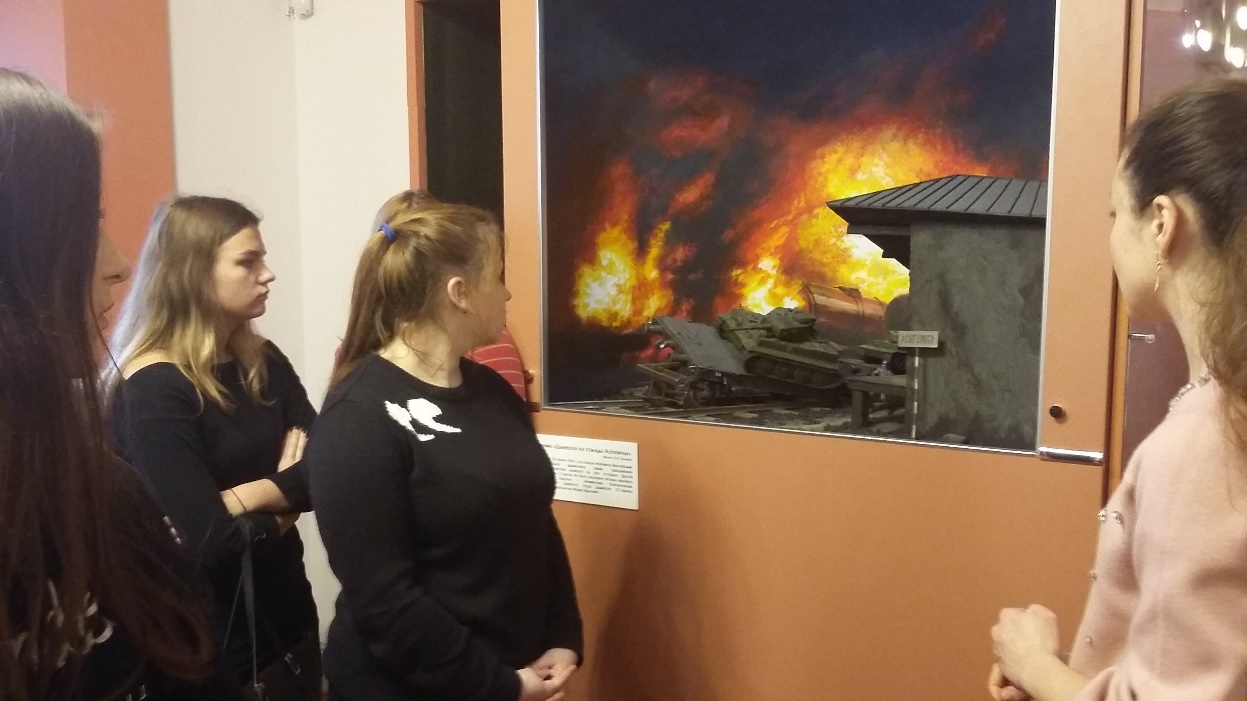 Краеведческий маршрут «Улицы рассказывают о войне»
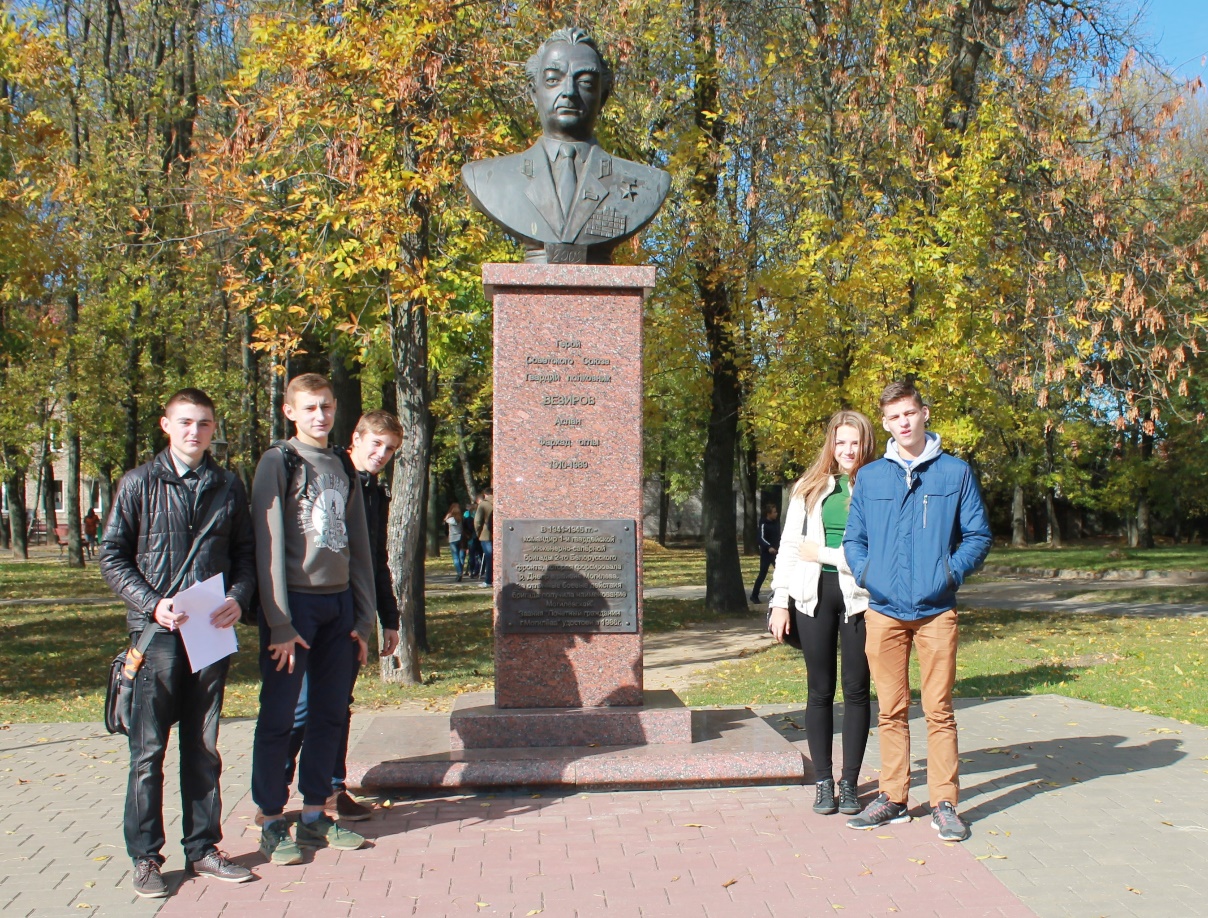 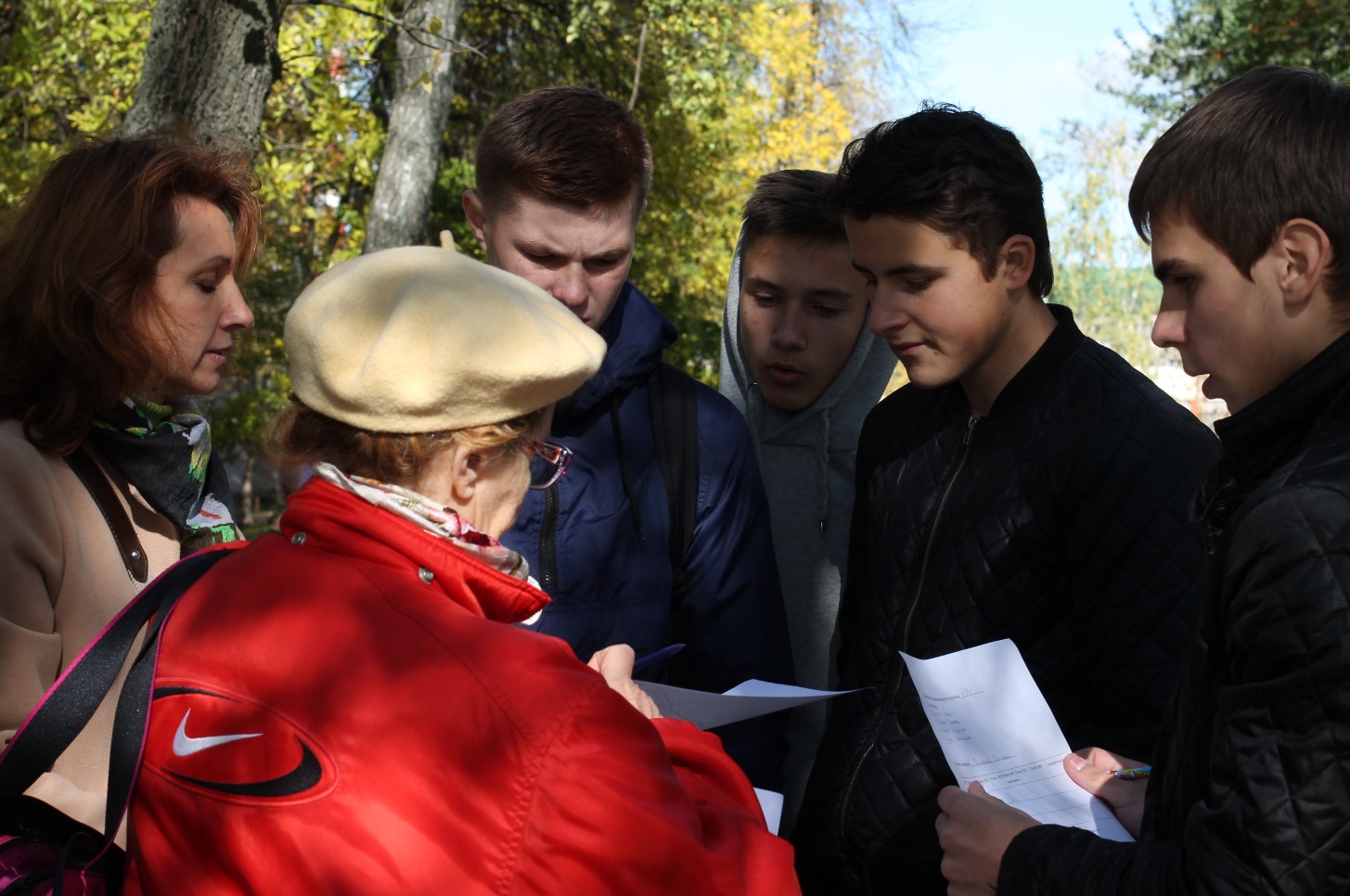 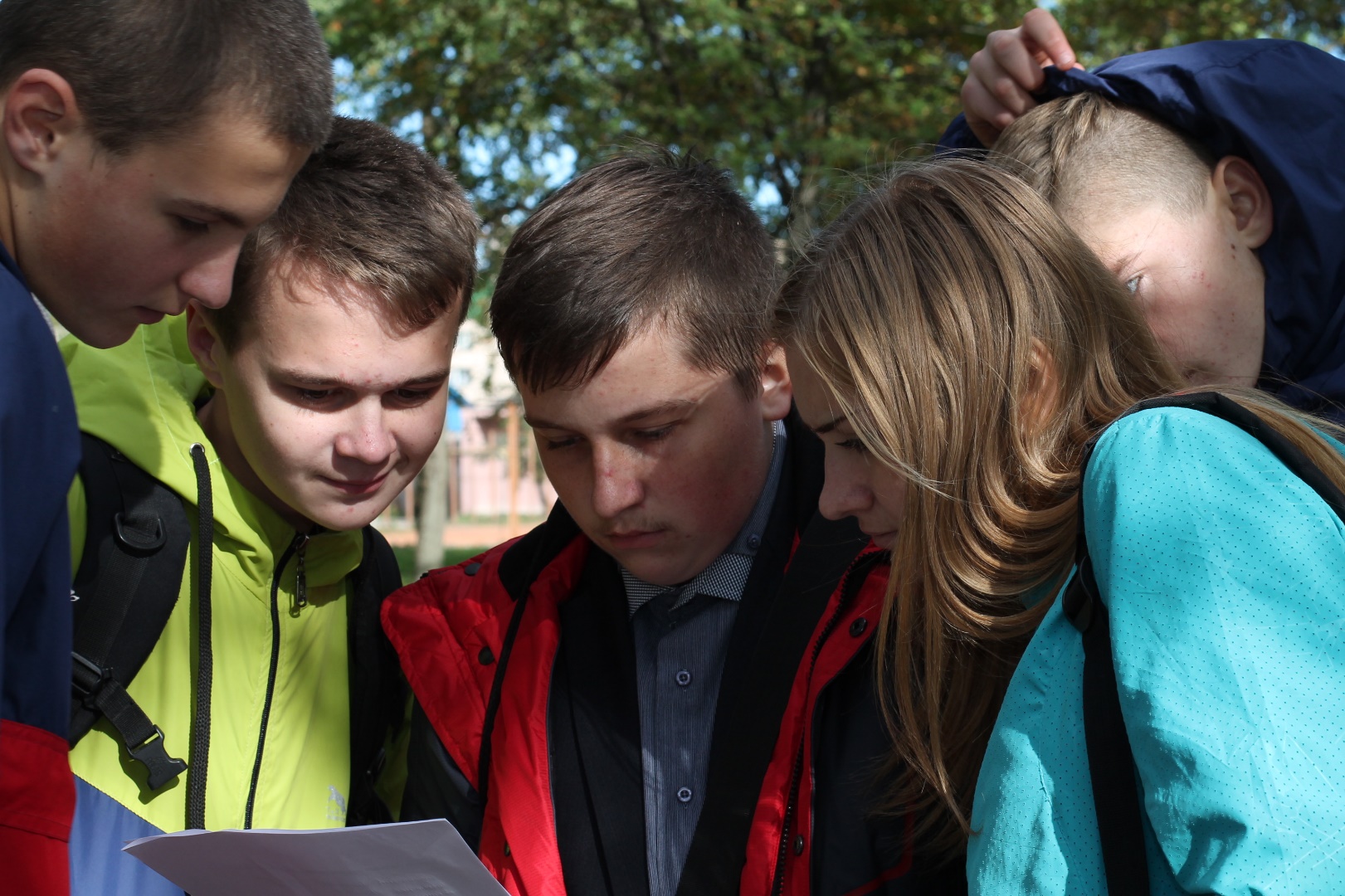 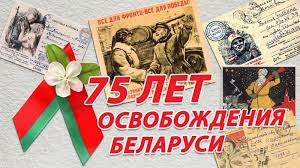 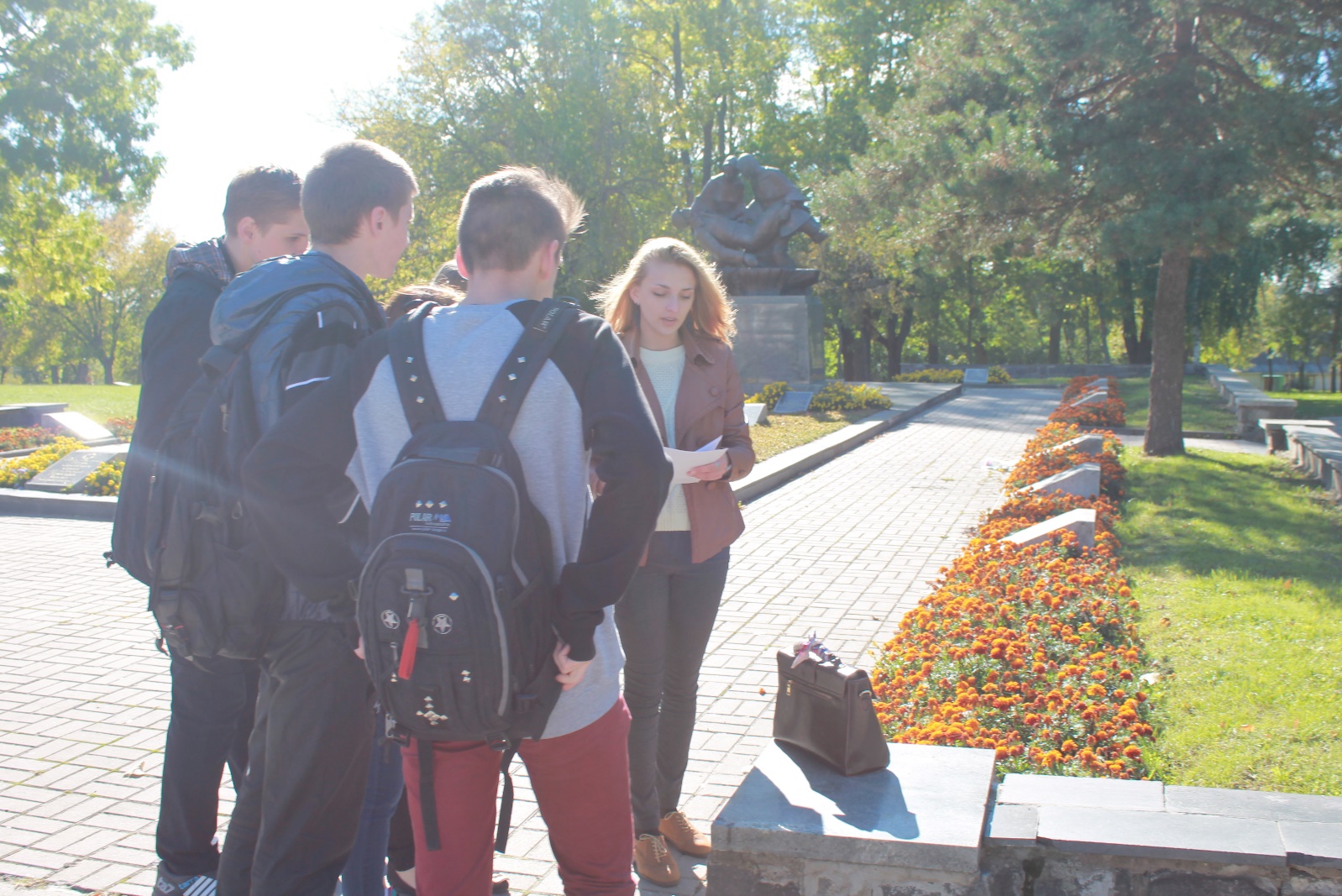 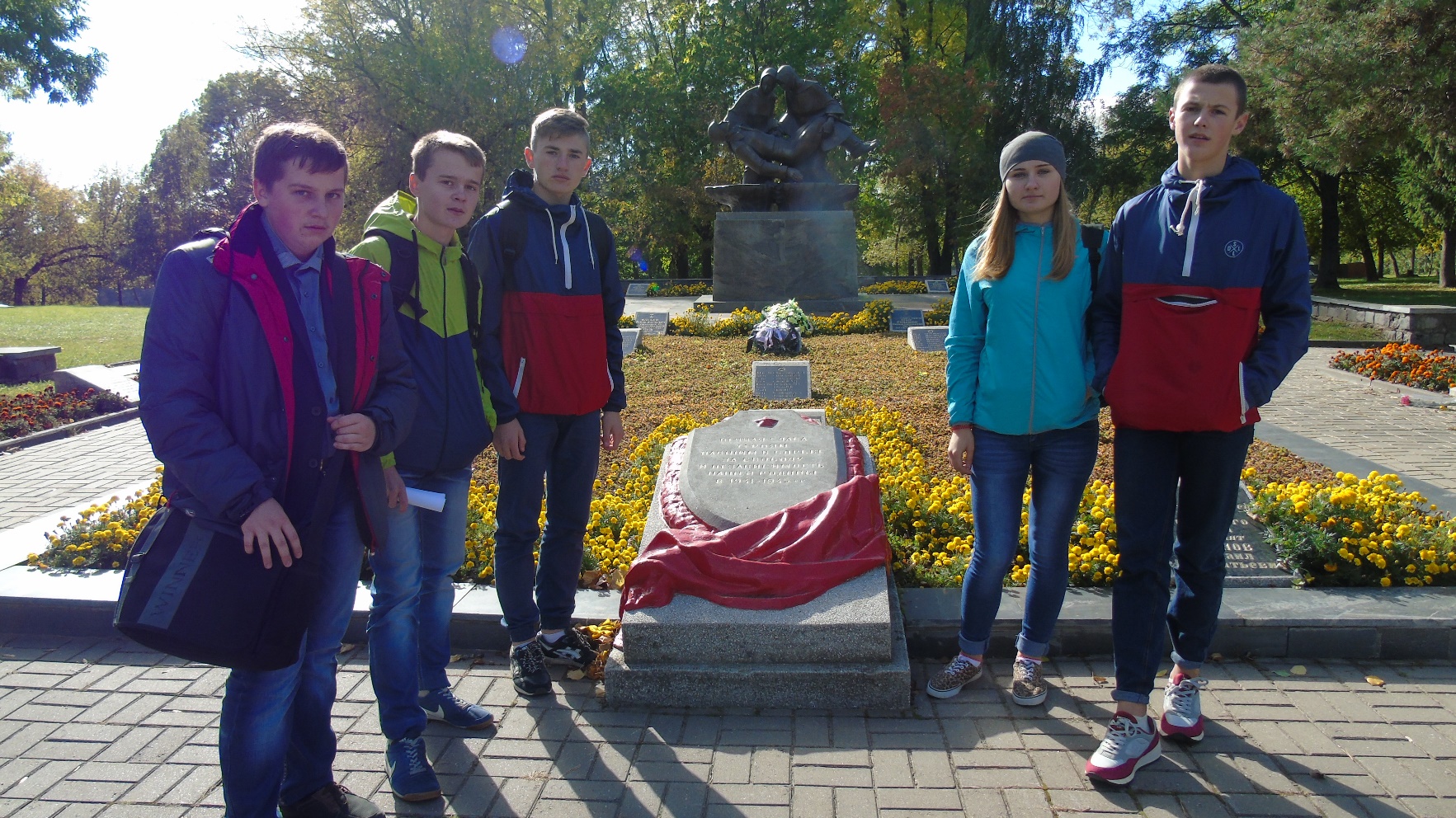 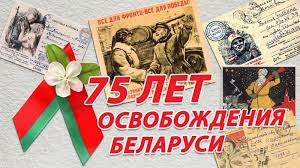 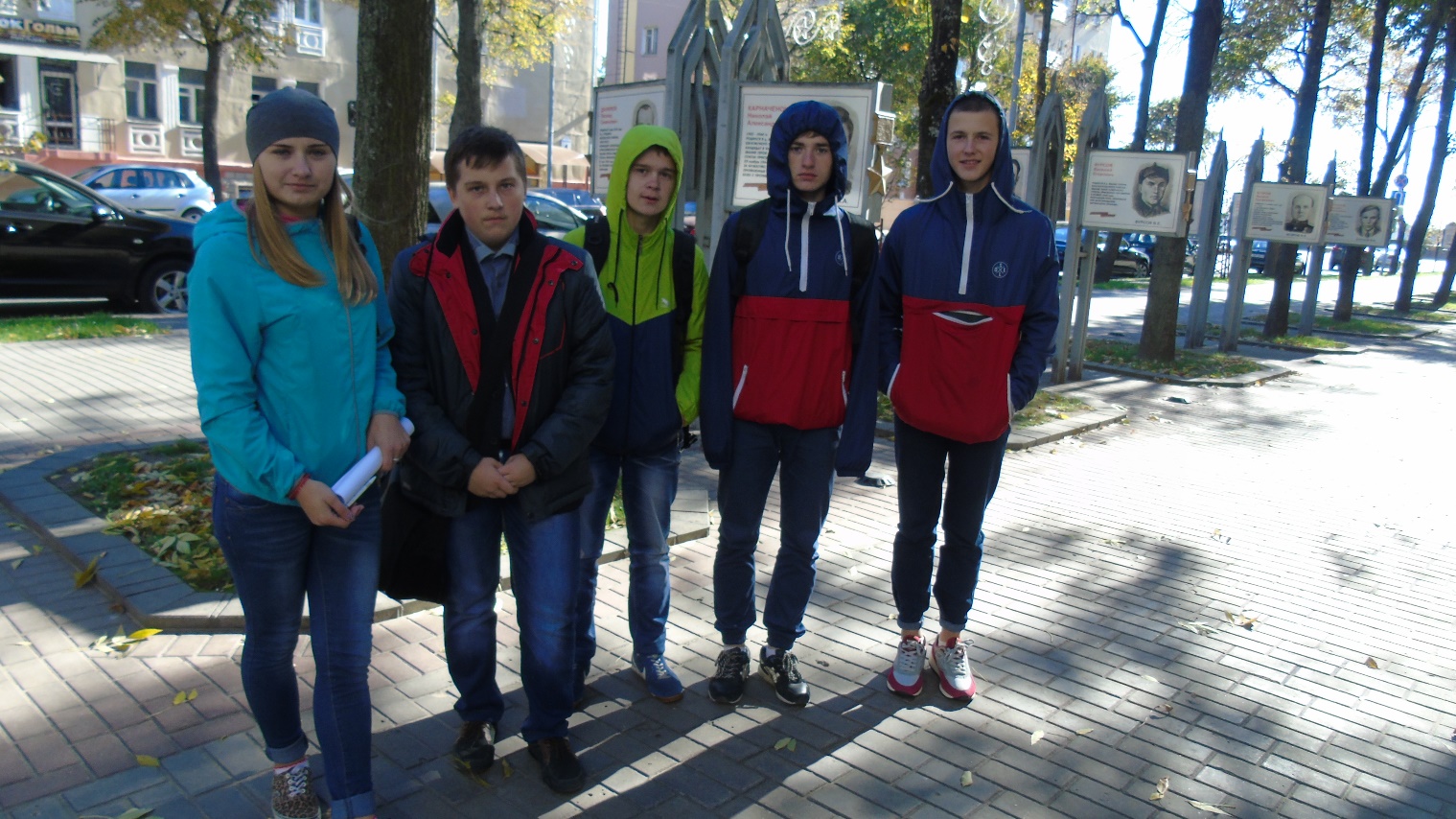 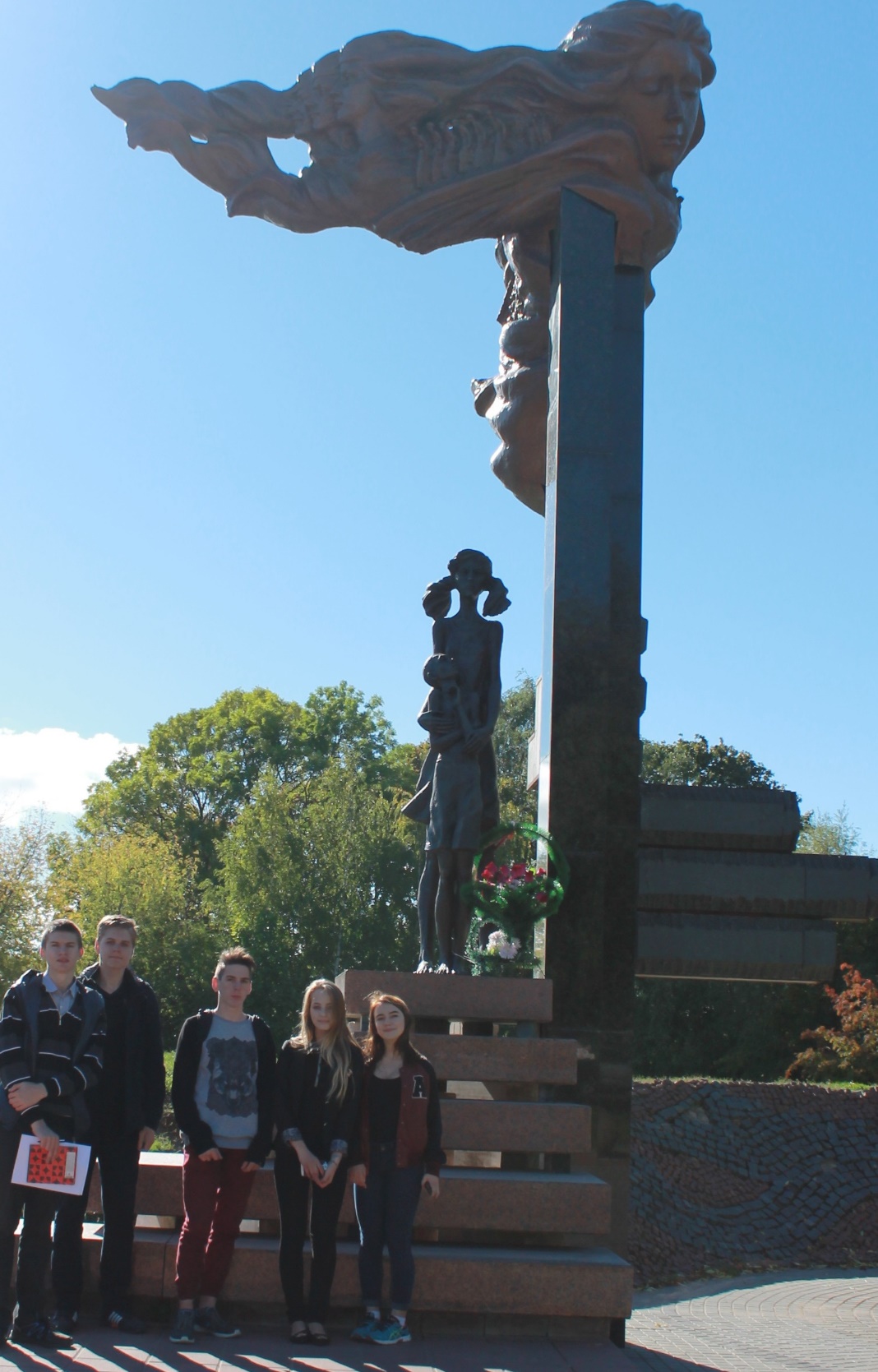 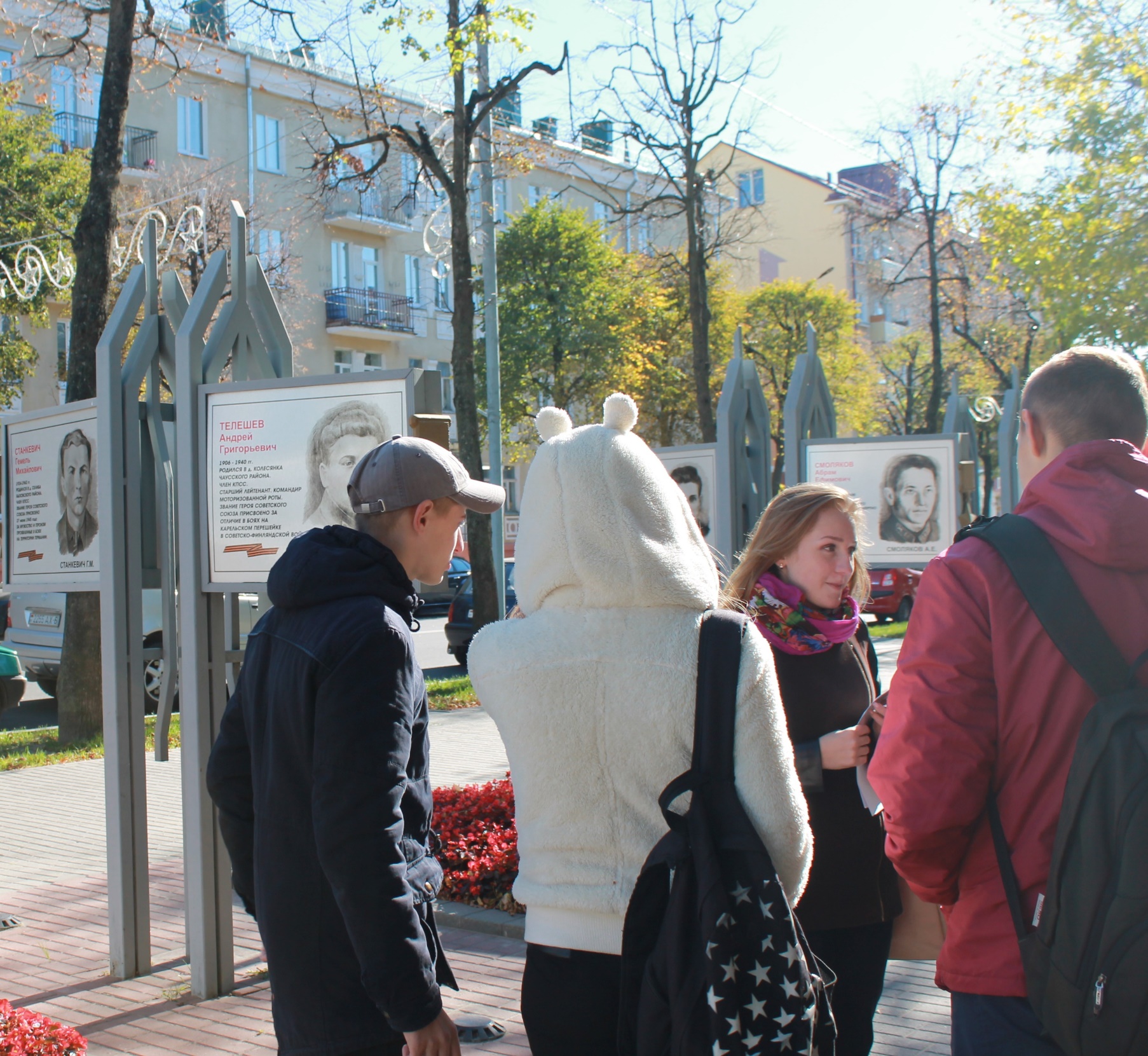 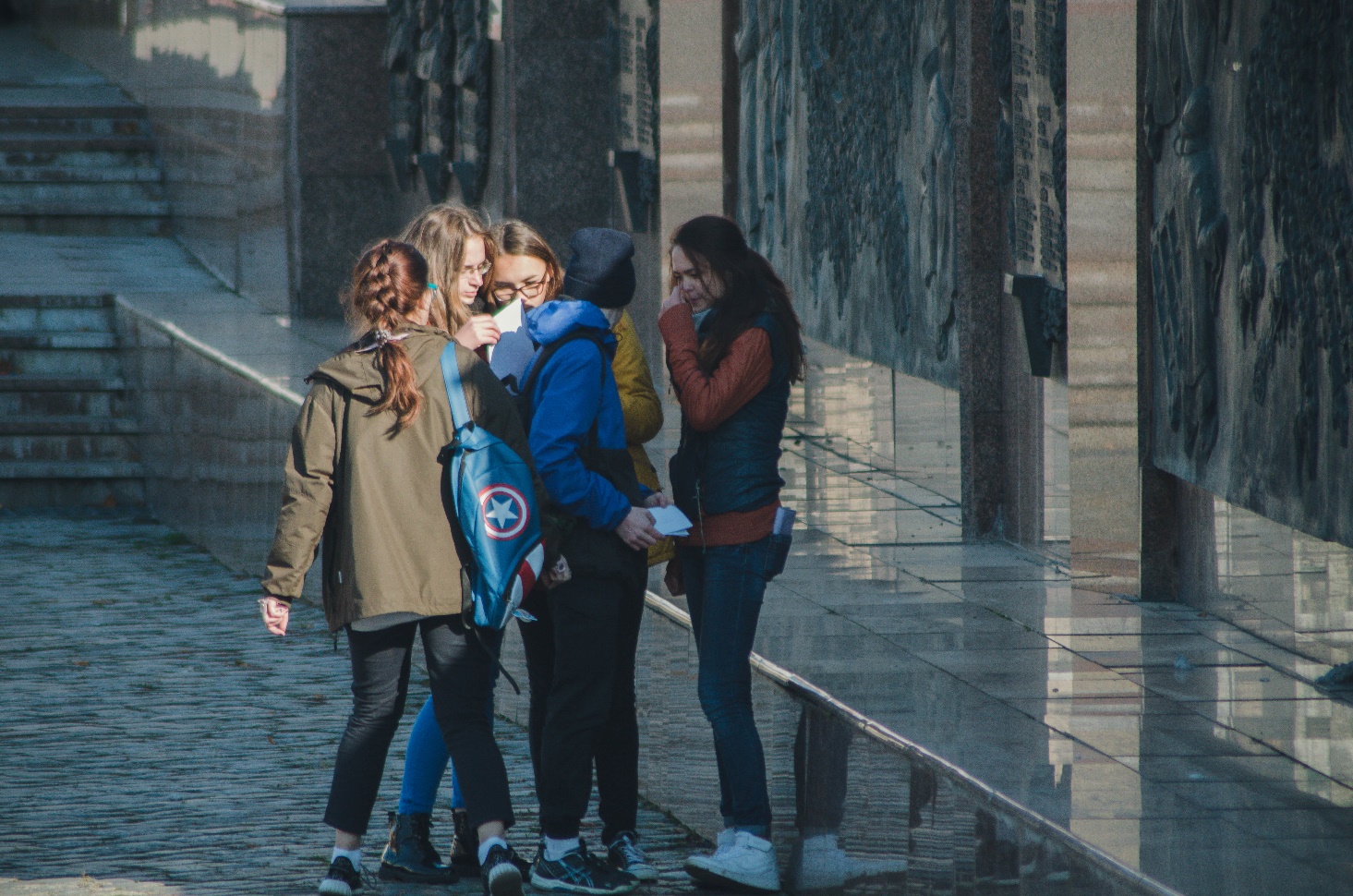 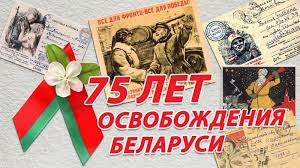 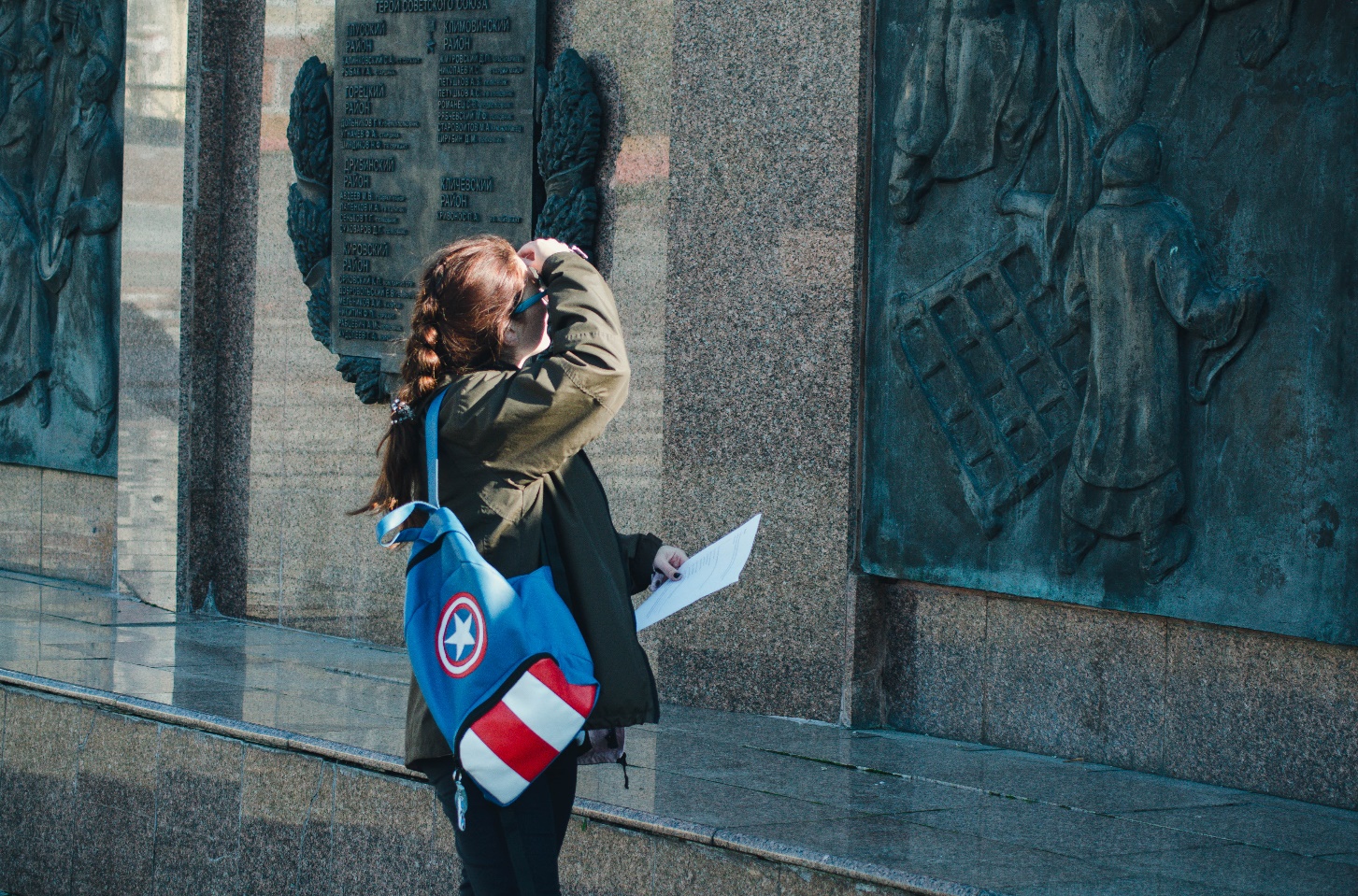 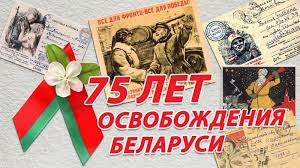 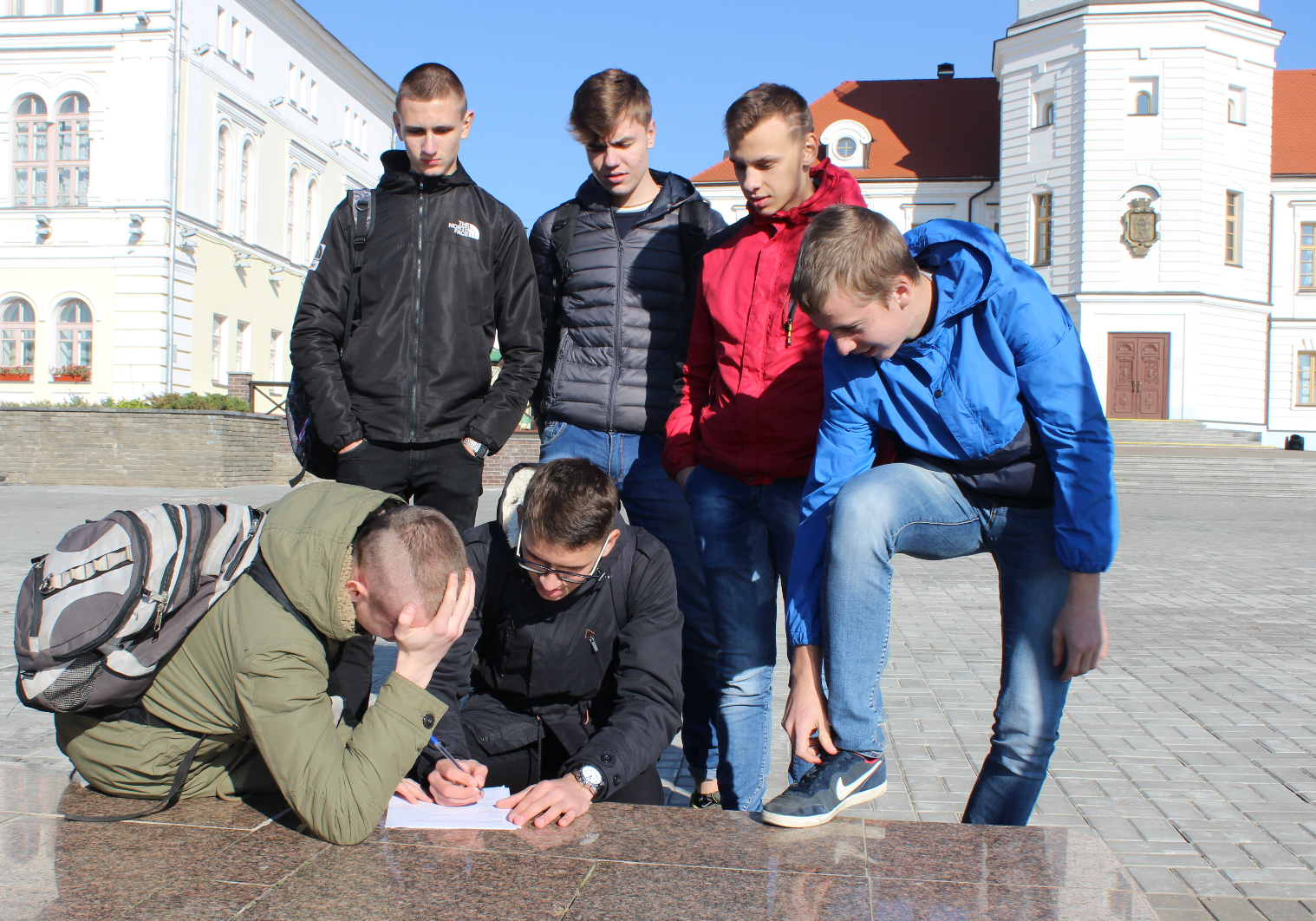 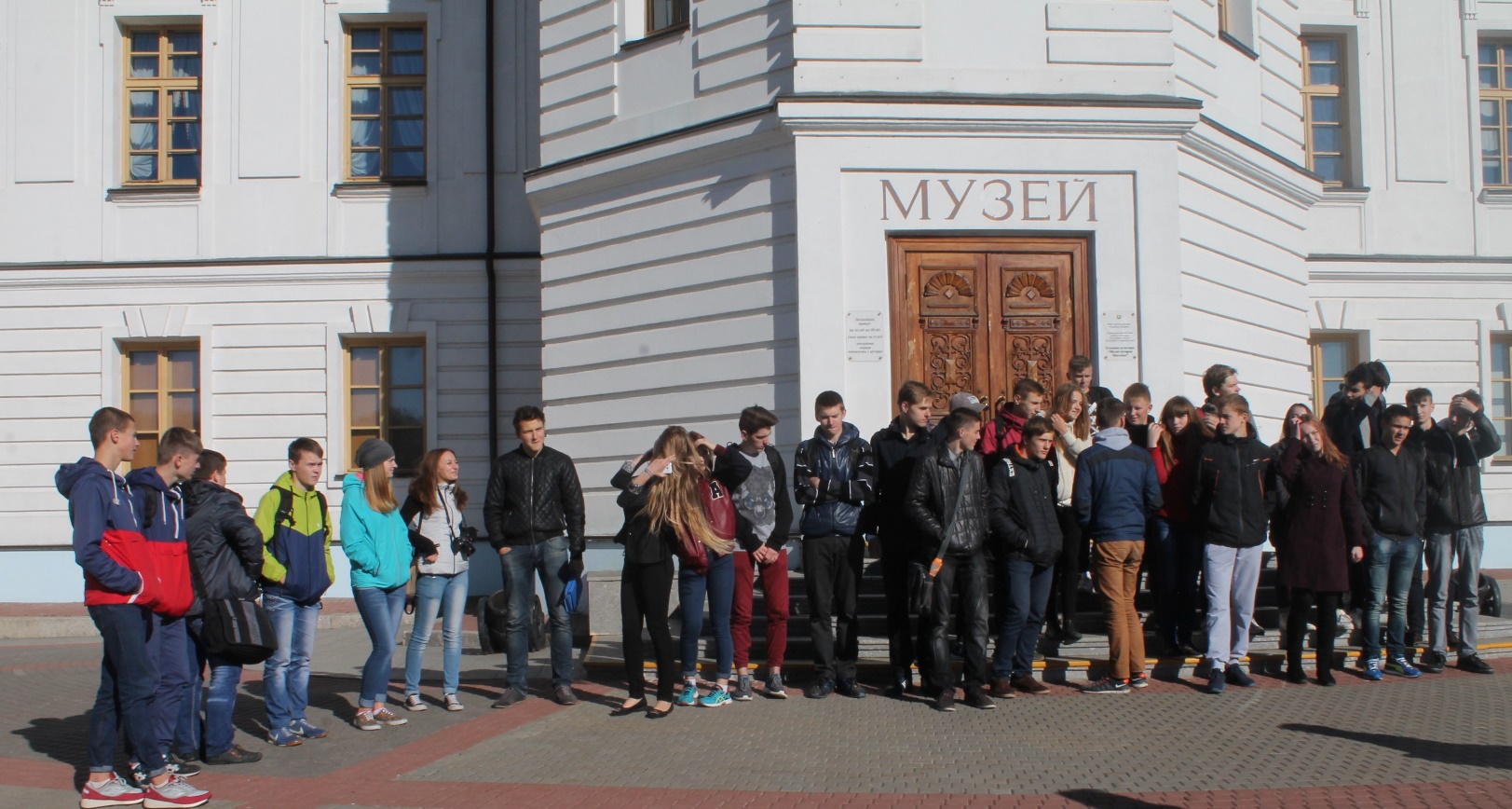 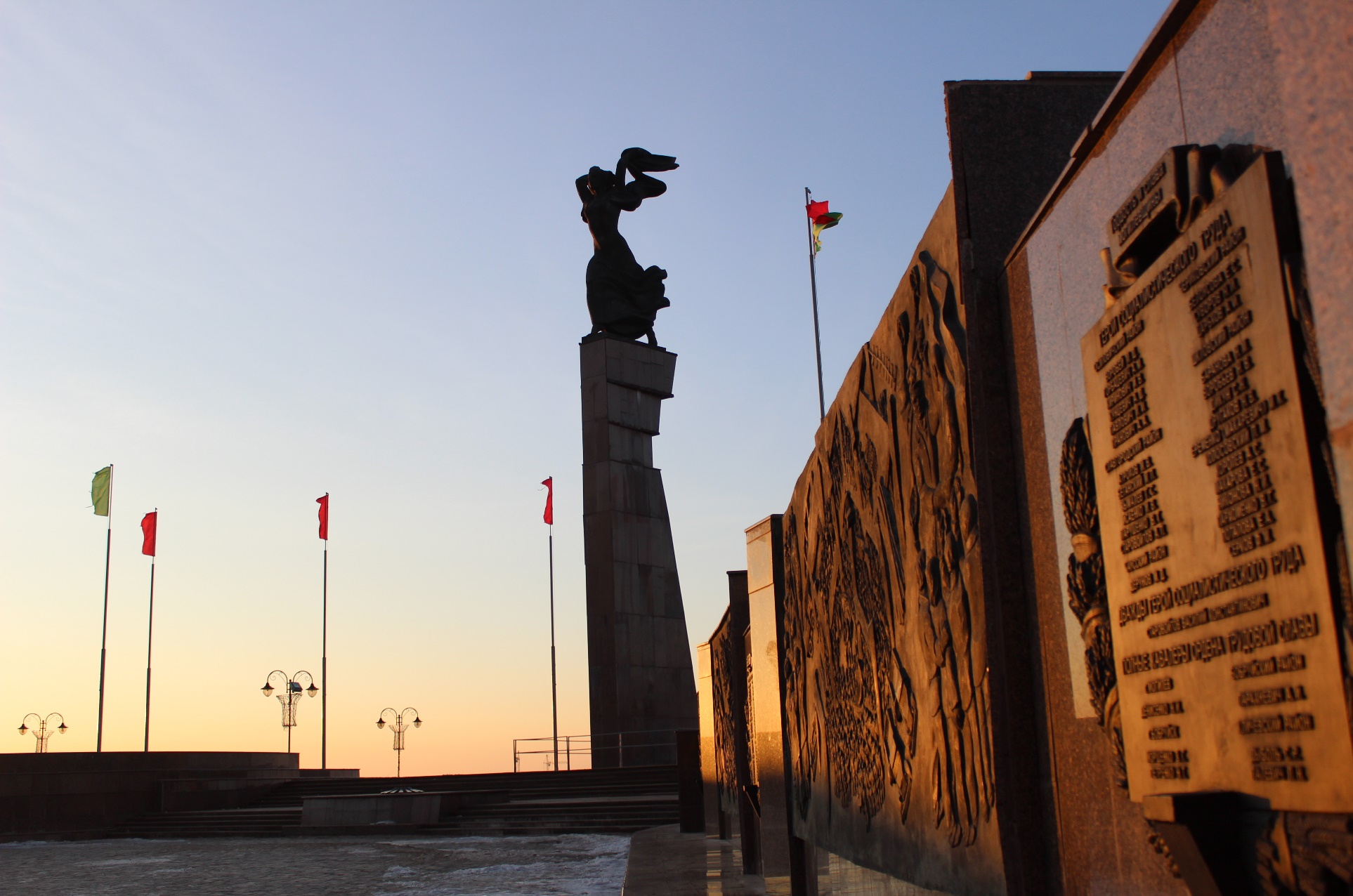 Поход, посвященный обороне города Могилева д. Гаи
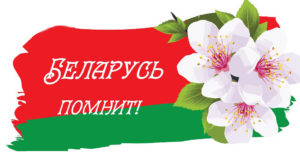 Памятник батальону милициид. Гаи
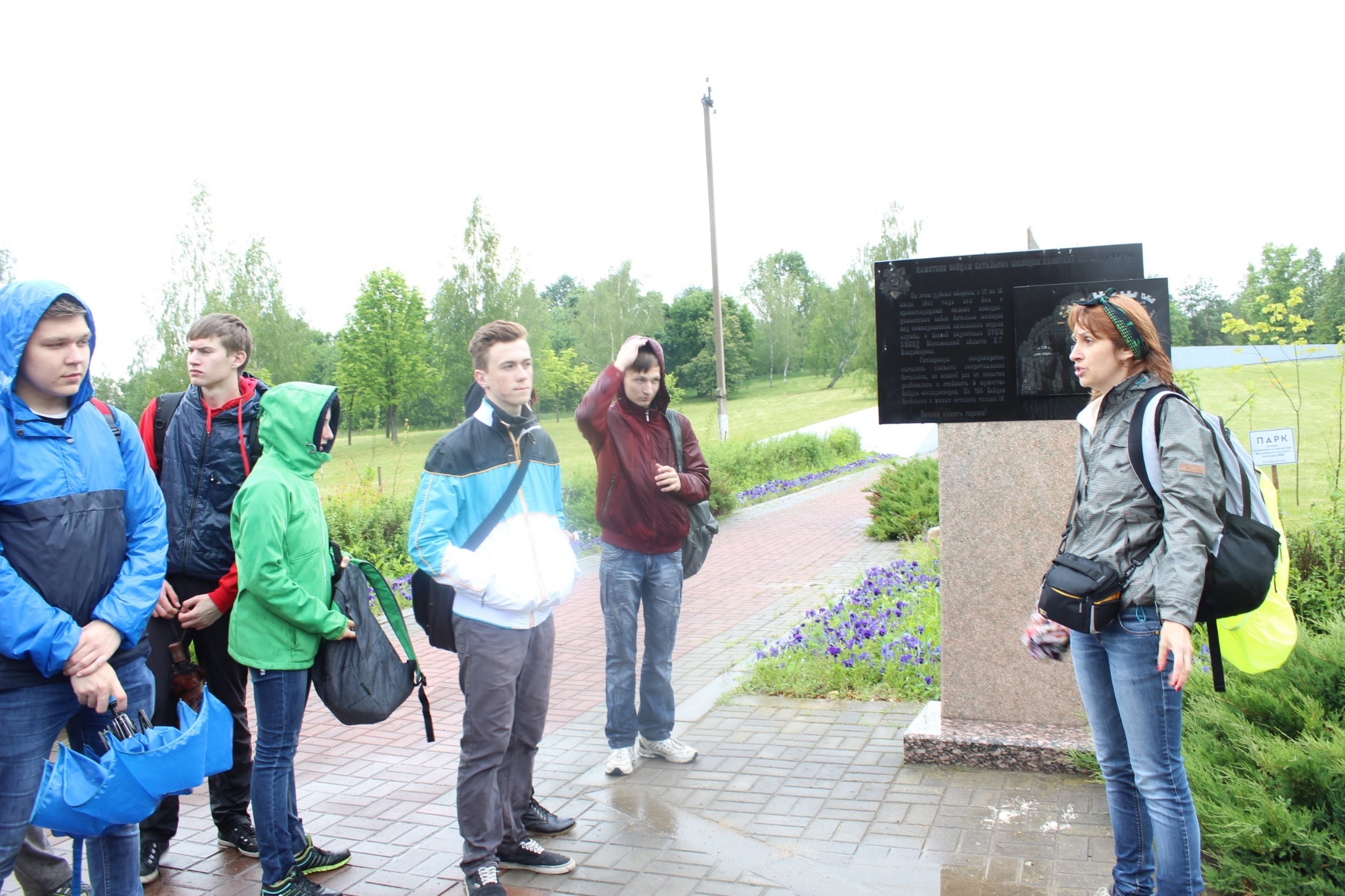 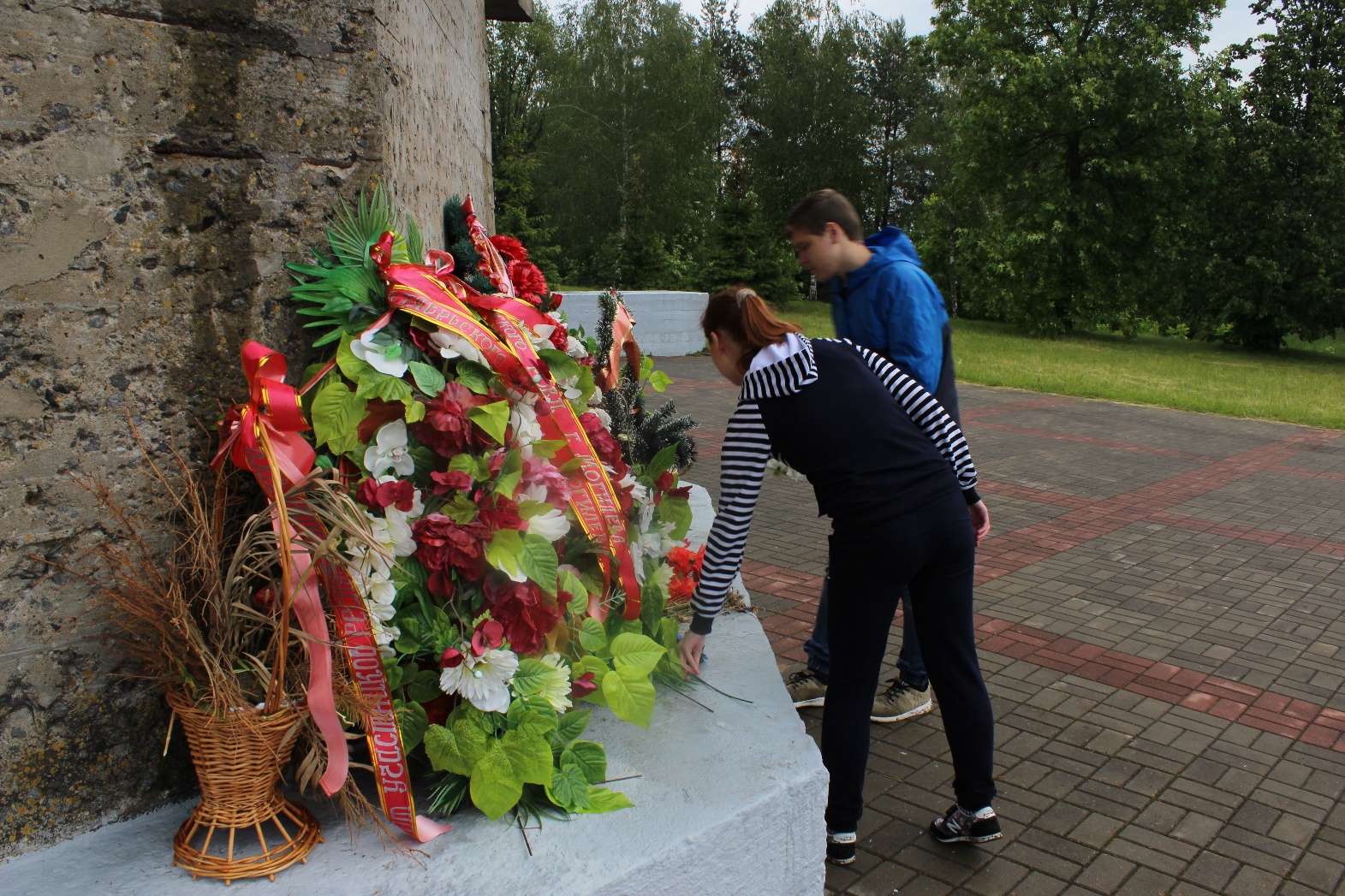 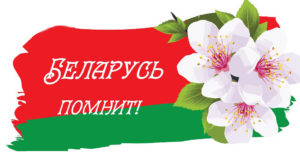 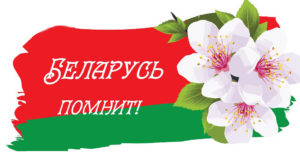 Поход по местам партизанских боев «Не забудем павших на войне…» мемориальный комплекс «Усакино»
Мемориальный комплекс «Усакино»
Карта туристического маршрута
Экскурсионные объекты
памятника в честь Могилевского подпольного обкома партии;
 макета партизанского лагеря; 
 партизанского кладбища;
 памятник на братской могиле жителей сожженных фашистами деревень Вязень и Селец
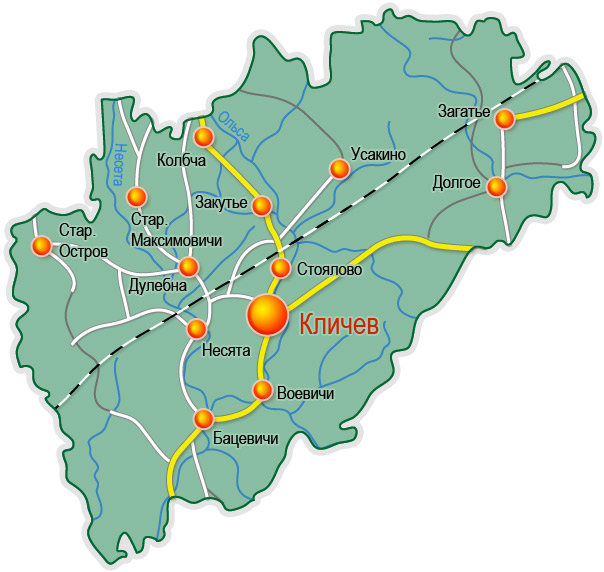 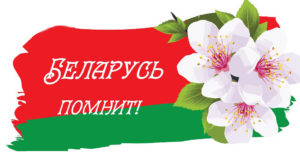 Мемориальный комплекс «Усакино» 1985г, скульптор Альберт Калниньш
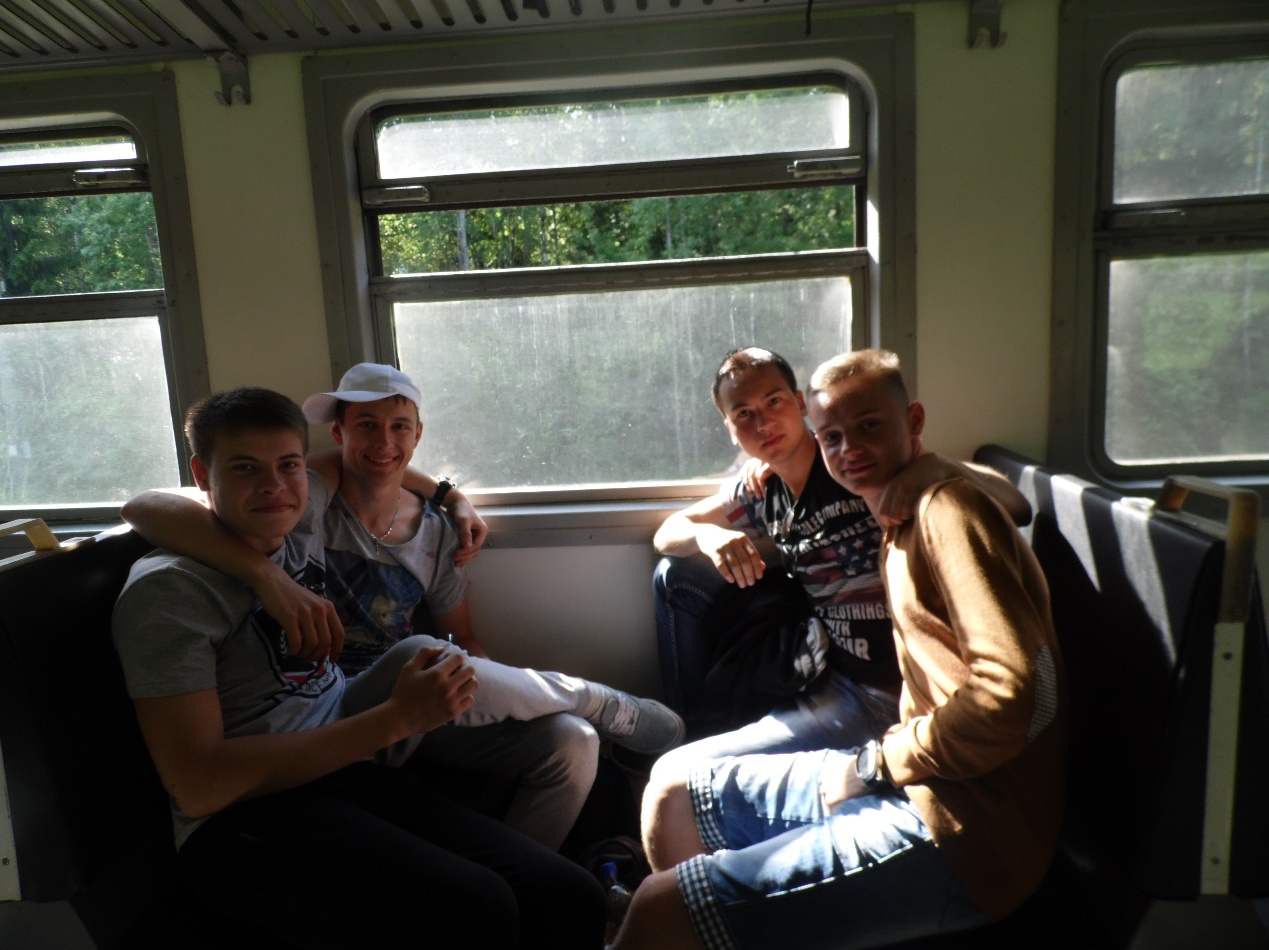 Памятник в честь Могилевского подпольного обкома партии
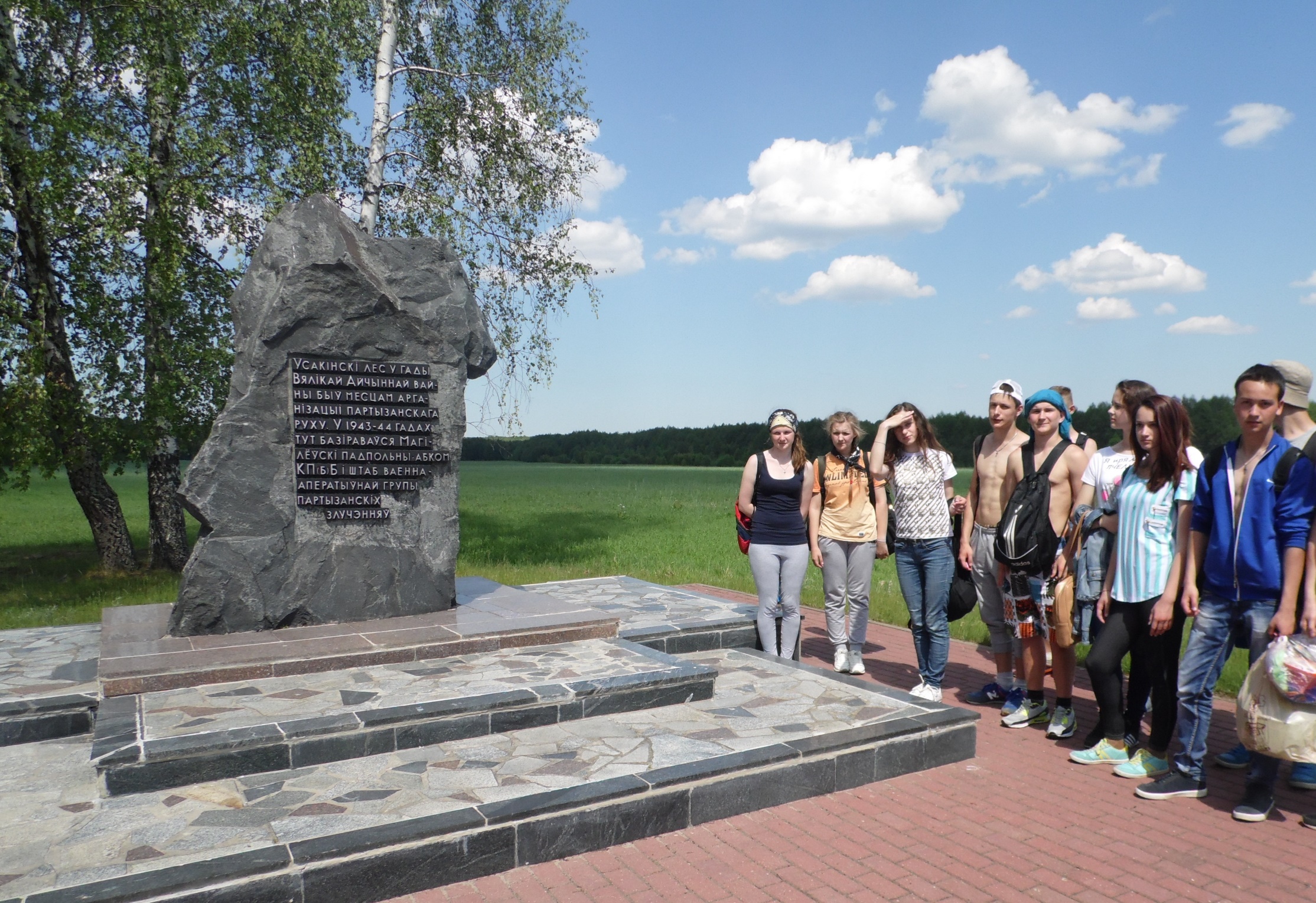 Макет партизанского лагеря
Братская могила на территории Усакинского мемориального комплекса
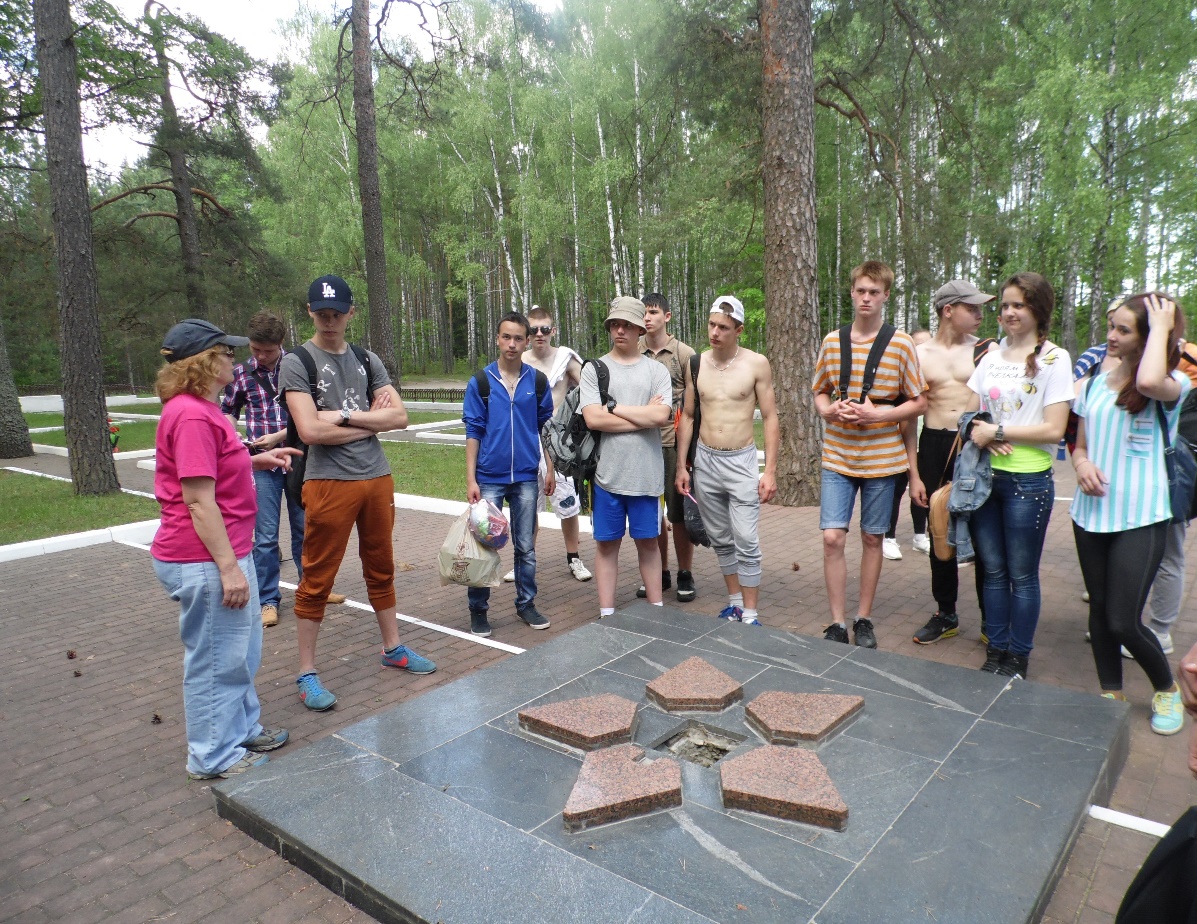 Мемориал «Расколотая хата» (братская могила 140 жителей сожженных фашистами деревень Вязень и Селец
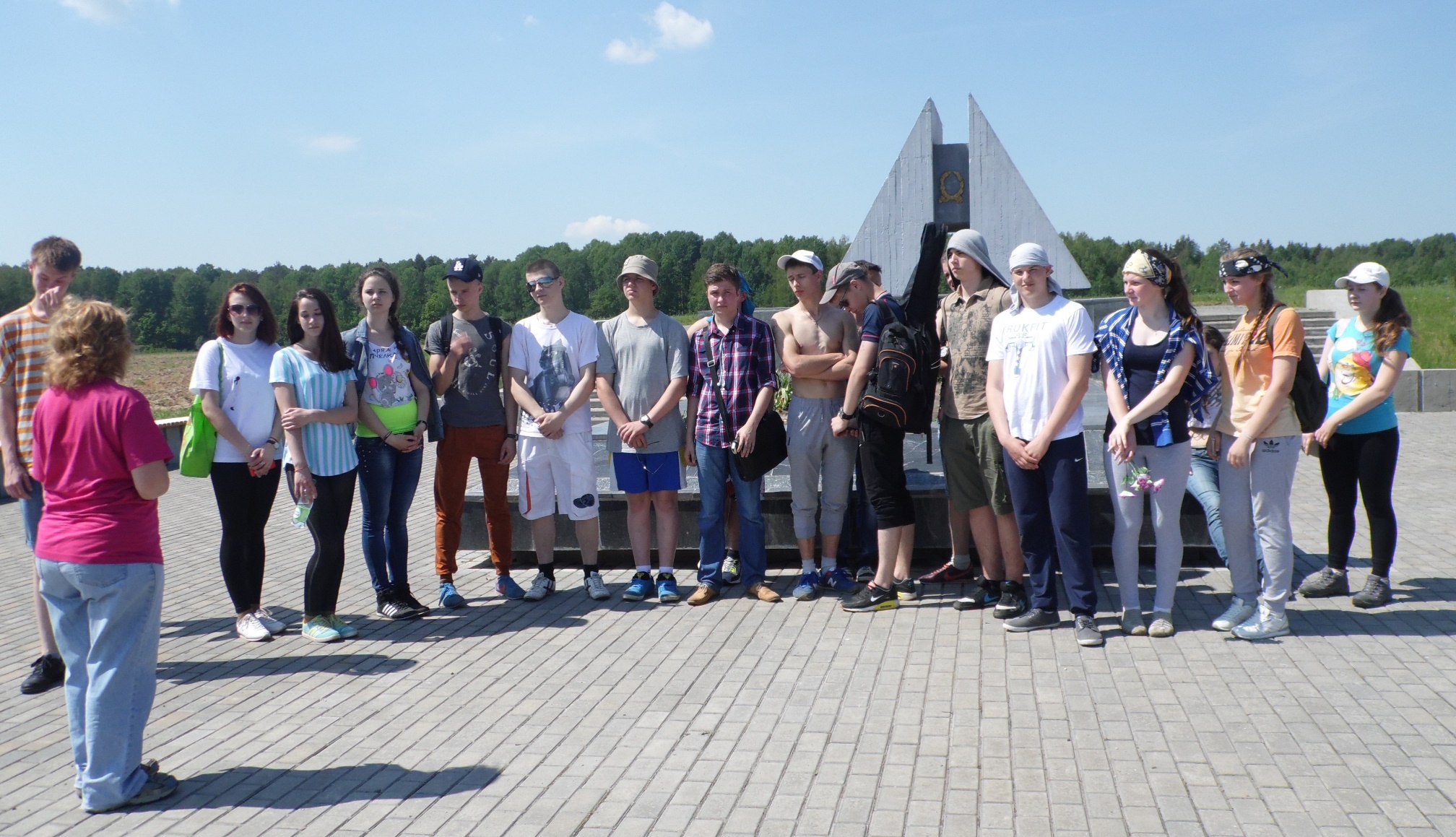 Памятник на братской могиле жителей сожженных фашистами деревень Вязень и Селец
Мемориал «Буйничское поле» , посвященный героическим защитникам г. Могилева в 1941 году
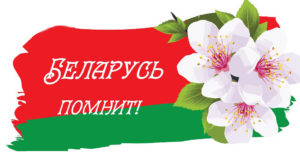 Мемориал Воинской Славы, символ доблести и мужества советских воинов «Лудчицкая высота», 1984 г
Мемориал «Памятник детям-жертвам Великой Отечественной войны (1941-1945гг.)» поселок Красный Берег Жлобинского района Гомельской области, архитектор Л. М. Левин, на месте детского донорского концлагерей
СПАСИБО ЗА ВНИМАНИЕ
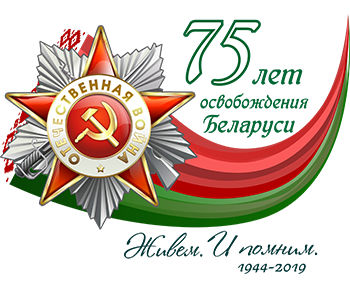